STATISTIKA
MENENTUKAN 
SIMPANGAN RATA-RATA 
DATA BERKELOMPOK


Kwok Hin, ST, M.Pd
PENGERTIAN
Simpangan rata-rata (deviasi mean) adalah rata-rata jarak antara nilai-nilai data menuju rata-ratanya. 

	Kegunaannya adalah untuk mengetahui seberapa jauh nilai data menyimpang dari rata-ratanya.
RUMUS SIMPANGAN RATA-RATA
Contoh 1 : Tentukan Simpangan Rata-Rata dari data tanggal lahir berikut.
Penyelesaian:
Penyelesaian:
Contoh 2 : Halaman 73
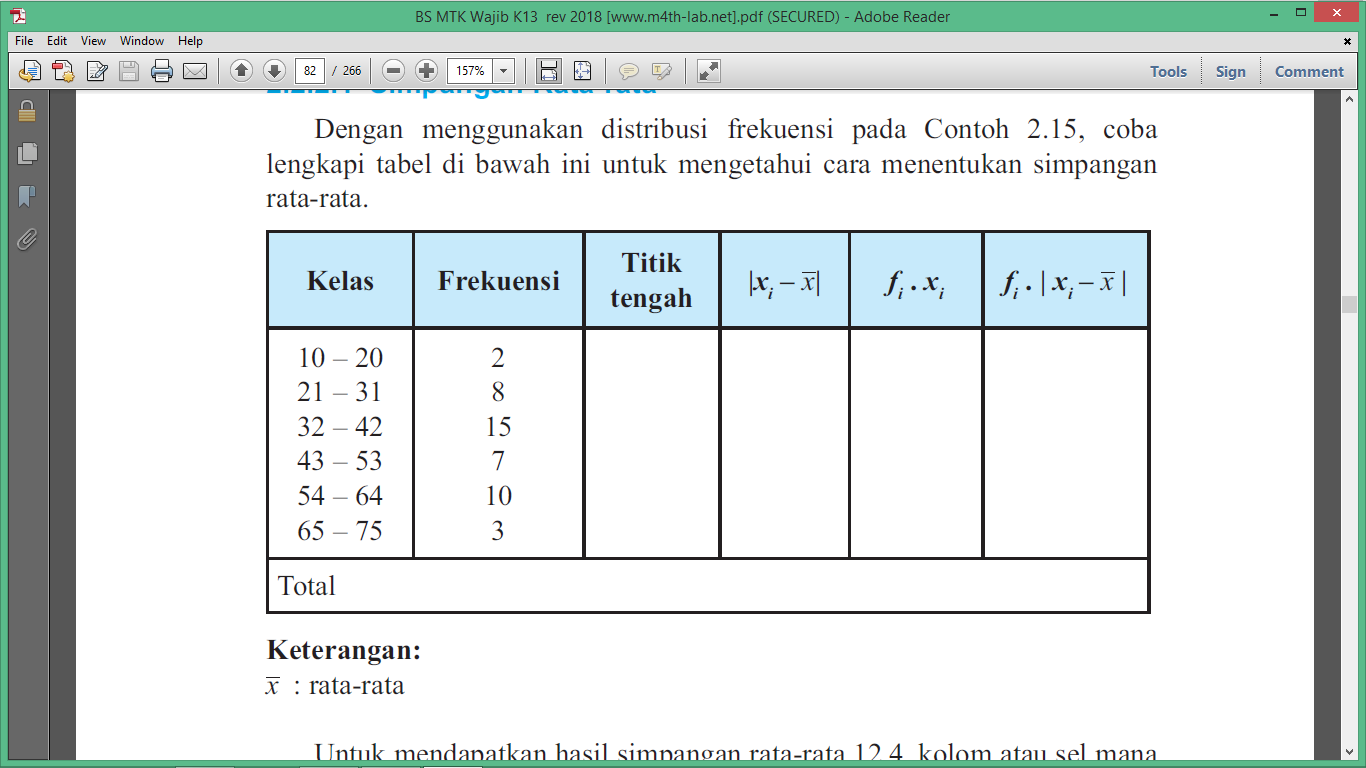 …
…
…
…
…
…
…
56
136
90
35
160
81
15
26
37
48
59
70
28
17
6
5
16
27
45
1929
558
Contoh 3 : 
Tentukan Simpangan Rata-Rata dari tabel berikut.
Penyelesaian:
Contoh 4 : 
Tentukan Simpangan Rata-Rata dari histogram berikut.
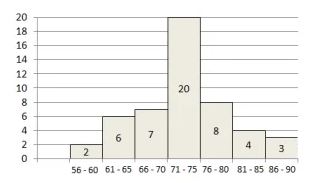 Penyelesaian:
MEAN
SLIDE 11
Contoh 5 : 
Tentukan Simpangan Rata-Rata dari histogram berikut.
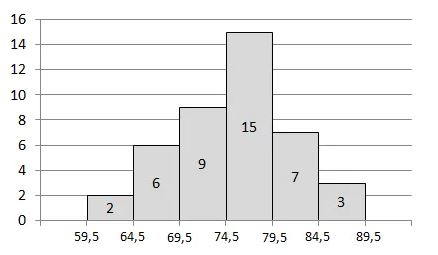 Penyelesaian:
MEAN
SLIDE 13
Contoh 6 : 
Tentukan Simpangan Rata-Rata dari histogram berikut.
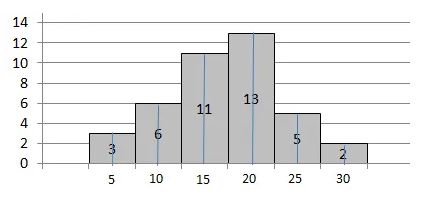 Penyelesaian:
SLIDE 15